الفيتامينات
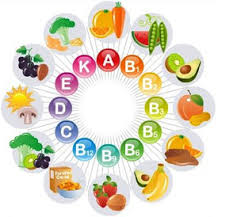 تعريف
مواد عضوية ذات صيغ تركيبية مختلفة موجودة بكميات ضئيلة في مختلف الاغذية الطبيعية ويحتاجها الانسان بكميات قليلة ومنتظمة بوصفها عامل مساعد .
انواع الفيتامينات
الفيتامينات الذائبة بالماء ويتم التخلص من الزائد منها عن طريق الكليتين مع الادرار
الفيتامينات الذائبة بالدهون ويتم التخلص من الزائد منها عن طريق تخزينها في الكبد
الفيتامينات الذائبة بالدهون ADEK
فيتامين A  : كبد الاسماك والزبد وصفار البيض والحليب والخضروات والورقية والجزر
الوظائف :
الابصار الليلي
بناء الانسجة الطلائية
تكوين العظام
صحة الاعصاب وتكوين الكلايكوبروتين
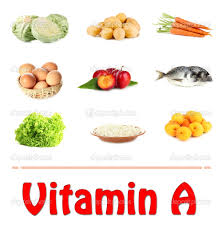 اعراض نقصه 
العشو الليلي
تسطح الخلايا الطلائية وجفاف الغدة الدمعية
جفاف الجلد وتقرن بصيلات الشعر
فيتامين D
يوجد في زيت كبد الاسماك والبيض والزبد واهم مصدر له هو ما يتكون تحت الجلد عند التعرض للشمس
وظائفه :
امتصاص الكالسيوم
تكوين العظام بزيادة ترسب الكالسيوم والفسفور
خفض نسبة الكلسيوم والفسفور عند زيادتها
اعراض نقصه :
الكساح عند الاطفال
هشاشه العظام عند الكبار
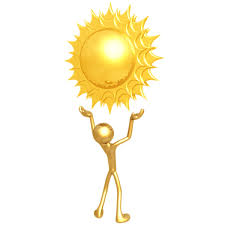 فيتامين E
يوجد جنين الحنطة والزيوت النباتية مثل فول الصويا والذرة والقطن والخضروات ذات الاوراق الصفراء
وظائفه :
يمنع تأكسد فيتامين A 
يحفظ من انحلال كريات الدم الحمراء
يقي الكبد من التلف بسبب التسمم بالمواد السامة المنتجة داخله
اعراض نقصه : ضمور العضلات الارادية والقلبية وانحلال كريات الدم الحمر
..
..
.
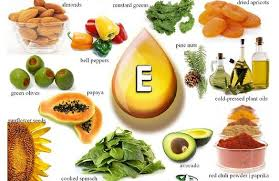 فيتامين K
يوجد في الخضروات الورقية الخضراء والكبد 
اعراض نقصه :
بطئ في تخثر الدم واستمرار النزيف
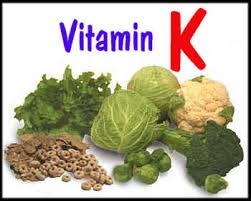 الفيتامينات الذائبة بالماء مجموعة B . C
مجموعة B: B1,B2,B6,B12, والنياسين وحامض الفوليك او Folic acid 
B1: يوجد في الخميرة والبقول واللحوم والكبد والبيض قشور الحبوب
وظائفه : 
التمثيل الغذائي للكاربوهيدرات
اعرض نقصه
يسمى مانع البربري اي ضمور العضلات والتهاب الاعصاب وتجمع السوائل وضعف عام واضطراب الدورة الدموية
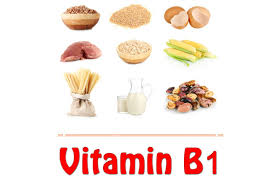 B2 : يوجد في الكبد والحليب والبيض والبقول وجنين الحنطة
وظائفه: مهم جدا للأنزيمات الداخلة في التمثيل الغذائي . تنفس الخلايا . تكوين ATP بناء الهيموكلوبين وقرنية العين وصحة الجلد
اعراض نقصه : اعراض جلدية تتمثل في التهاب واحمرار الشفاه وتشقق زوايا الفم والتهاب اللسان وتقشر جلد الانف وحساسية العين للضوء
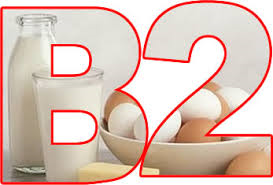 B6 : يوجد في الخميرة وجنين الحنطة والكبد
وظائفه :عامل مساعد لكثير من الانزيمات التي تدخل في تمثيل الاحماض الامينية وتكوين الكريات الحمراء
اعرض نقصه : ظهور بقع جلدية حول العين والانف والفم كذلك غثيان وتقيؤ ويوصف بمانع للتقيؤ
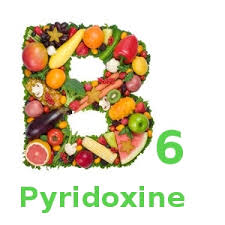 B12 : يوجد فقط في الكبد
وظائفه : تكوين الكريات الحمراء والبيضاء والاقراص الدموية
اعراض نقصه : فقر الدم الخبيث ( انيميا اديسون )
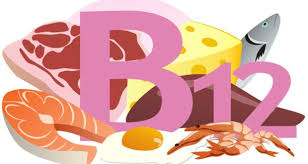 النياسين او حامض النيكوتننك Nicotinic acid يوجد في مختلف الاغذية الحيوانية والنباتية
وظائفه : تركيب عدد من الانزيمات
اعراض نقصه : مرض البلاكرا Pellagra او الجلد الخشن
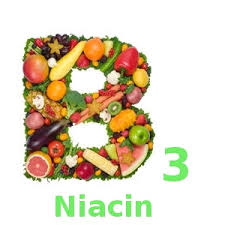 الفولك اسد : يوجد في الاجزاء النباتية الخضراء والبيض وجنين الحنطة 
وظائفه : تكوين ونضج الكريات الحمراء
اعراض نقصه : فقر الدم
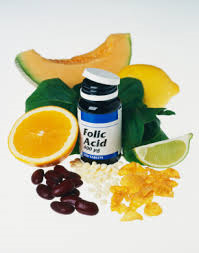 فيتامين C : يوجد في الجوافة والبرتقال وقشر اليمون والكيوي والفلفل الاخضر
وظائفه : عامل مختزل للعديد من المعادن مثل الحديد والنحاس تكوين احماض المرارة وهرمون الادرينالين
اعراض نقصه :مرض البثع   scurvy ويمتاز المرض بالتالي:
انتفاخ اللثة وتخلخل الاسنان وربما سقوطها والنزيف تحت الجلد وتأخر التئام الجروح وانيميا بسيطة وضعف المناعة وقصر التنفس وآلام العظام
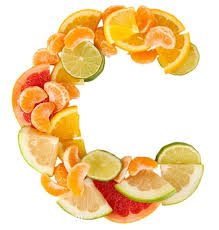